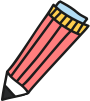 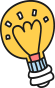 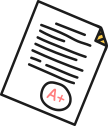 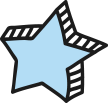 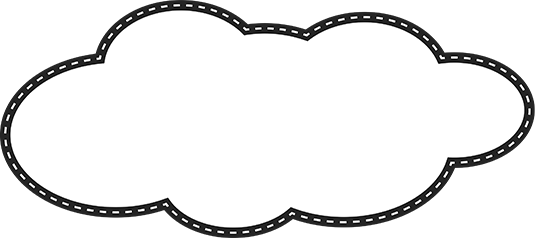 Khới động lên các bạn ơi !
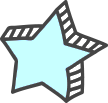 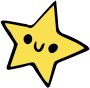 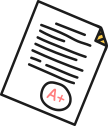 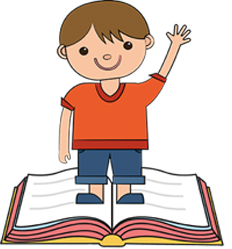 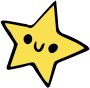 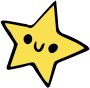 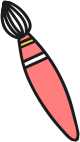 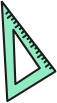 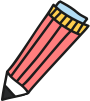 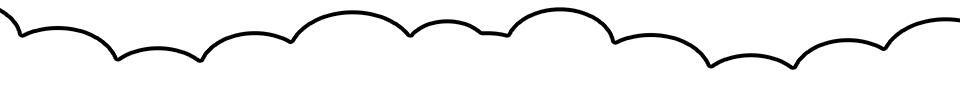 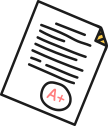 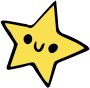 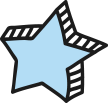 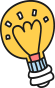 Đố vui
.
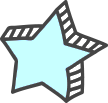 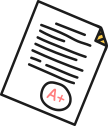 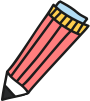 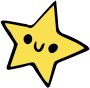 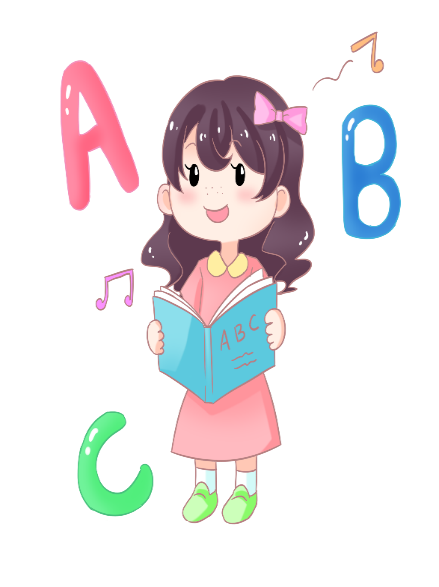 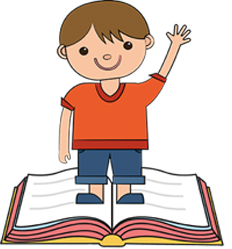 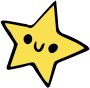 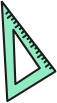 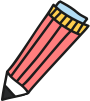 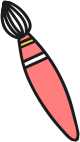 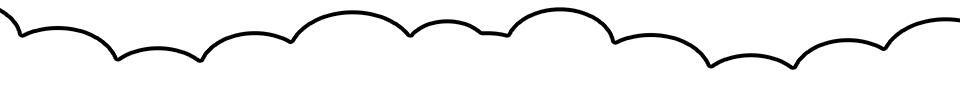 Câu 1: 
Có chân mà chẳng biết đi
Quanh năm suốt tháng đứng ì một nơi
Bạn bè chăn, chiếu, gối thôi
Cho người nằm ngủ thảnh thơi đêm ngày.
Là cái gì? 
Đáp án: Cái giường
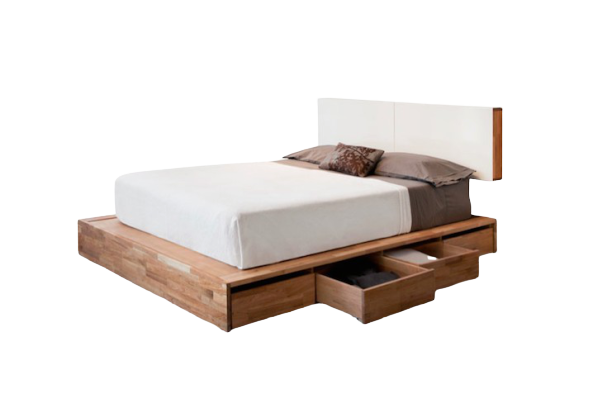 Câu 2: 
Miệng tròn, lòng trắng phau phau
Đựng cơm, đựng thịt, đựng rau hàng ngày.
Là cái gì?
Đáp án: Cái đĩa
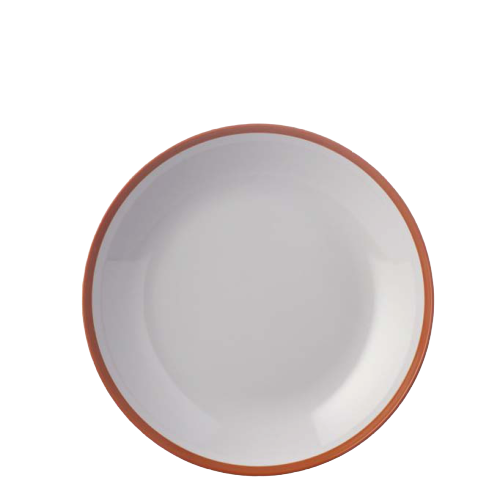 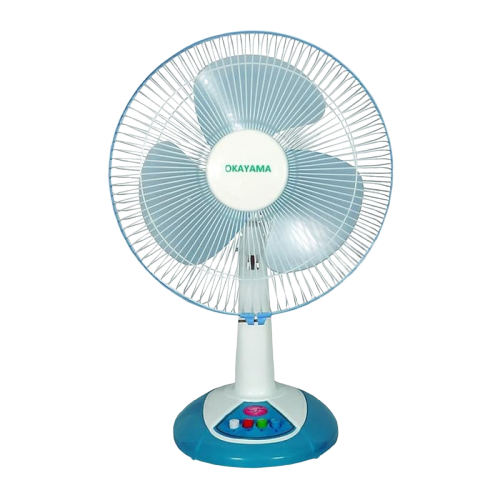 Câu 3:
Có cánh, không biết bay
Chỉ quay như chong chóng
Làm gió xua cái nóng
Mất điện là hết quay.
Đố bạn là cái gì?
 Đáp án: Quạt điện
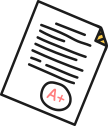 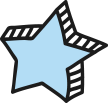 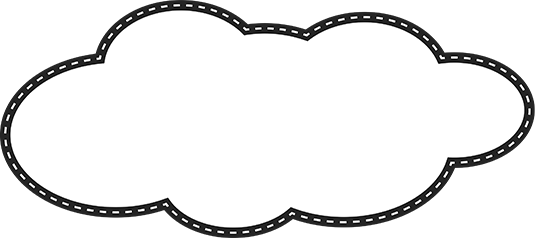 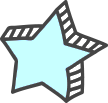 Thứ hai, ngày 23 tháng 11 năm 2020
Tự nhiên xã hội
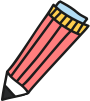 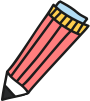 Đồ dùng trong gia đình
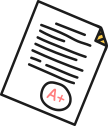 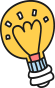 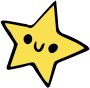 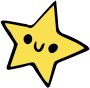 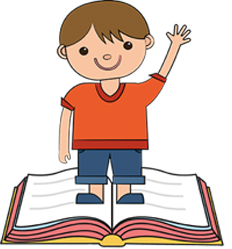 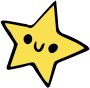 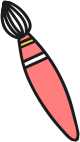 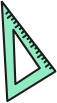 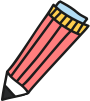 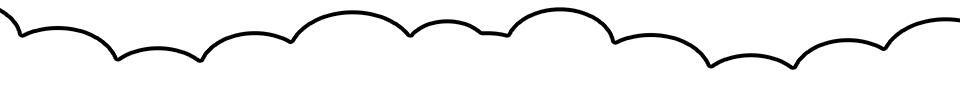 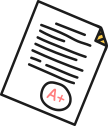 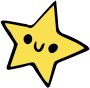 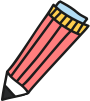 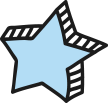 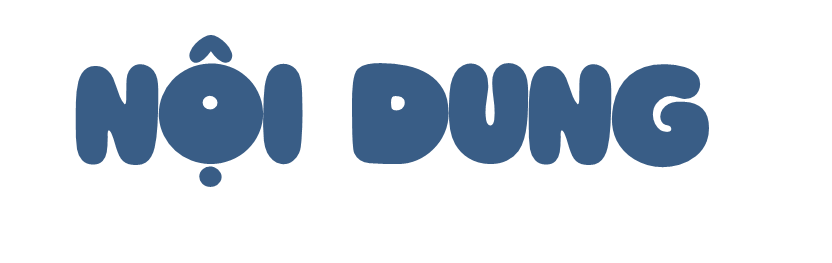 请替换文字内容，添加相关标题，修改文字内容，也可以直接复制你的内容到此。请替换文字内容，添加相关标题，修改文字内容，也可以直接复制你的内容到此。请替换文字内容，添加相关标题，修改文字内容，也可以直接复制你的内容到此。
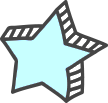 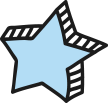 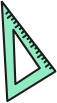 01
Nhận biết đồ dùng
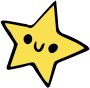 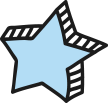 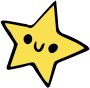 02
Phân loại đồ dùng
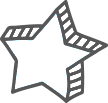 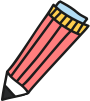 03
Bảo quản, giữ gìn
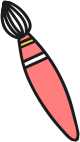 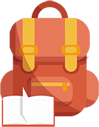 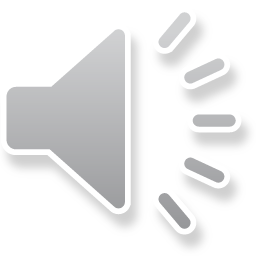 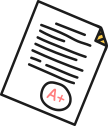 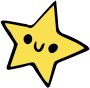 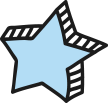 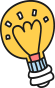 HĐ1.
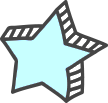 Nhận biết
 đồ dùng
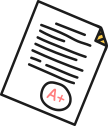 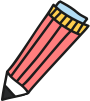 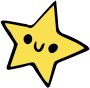 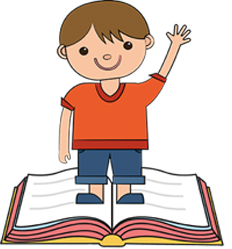 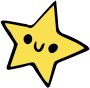 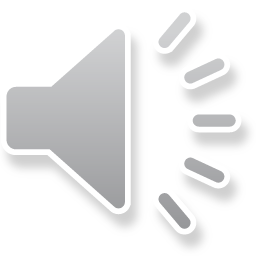 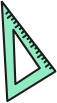 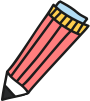 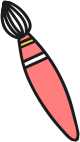 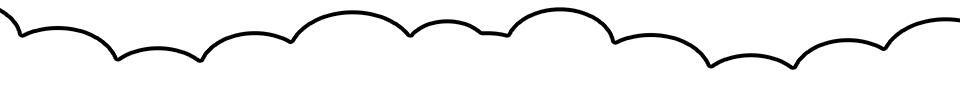 3
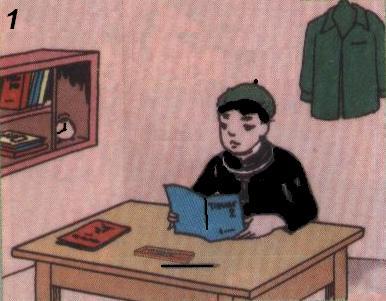 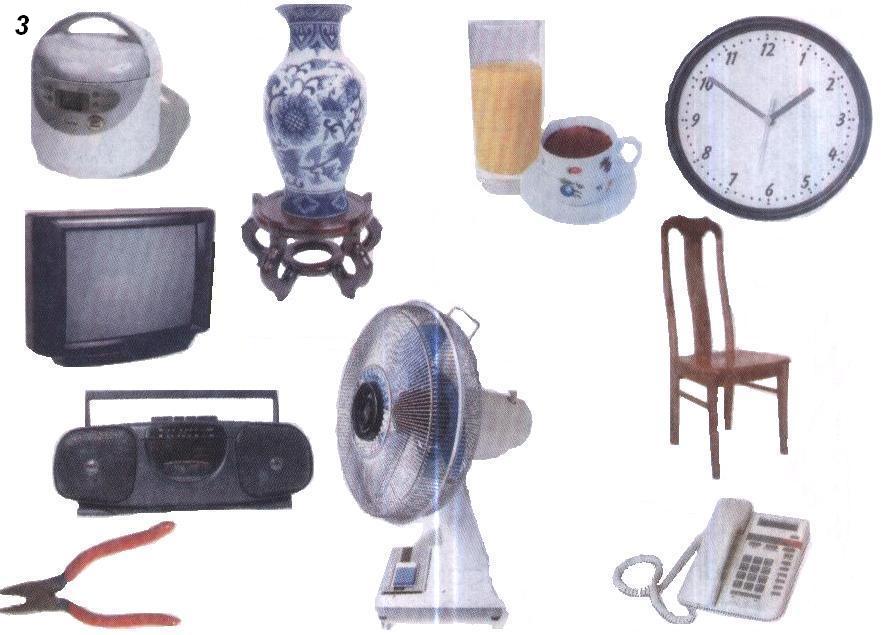 TỔ 1
TỔ 3,4
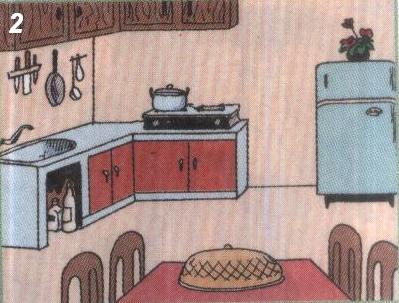 2
TỔ 2
- Từng tổ cứ hai bạn ngồi kế hãy
 quan  sát hình của tổ mình ở sgk/26 :
trao đổi  cho nhau nghe với yêu cầu sau:
-Kể tên những đồ dùng có trong
 từng hình. 
-Chúng được dùng để làm gì?
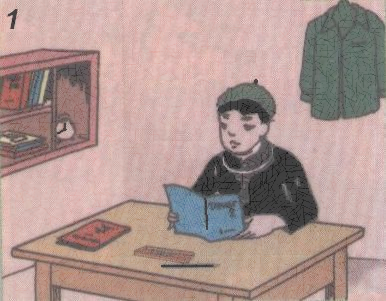 H1
12
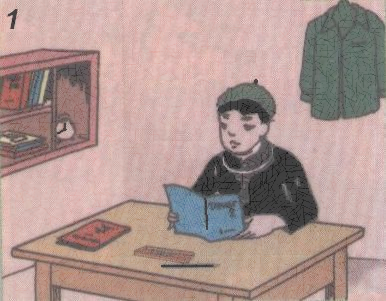 Đồng hồ
Giá (kệ)
H1
Bàn
13
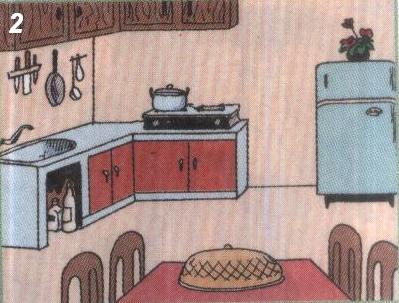 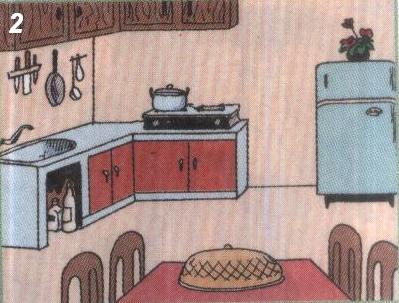 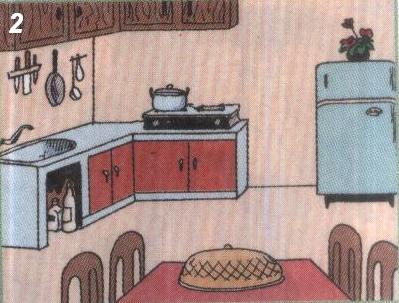 Tủ bếp dưới
Tủ bếp trên
Bàn
Bếp ga
Tủ lạnh
Chảo
Nồi
Lồng bàn
Ghế
Muỗng, giá
Dao
Bình hoa
Bồn rửa
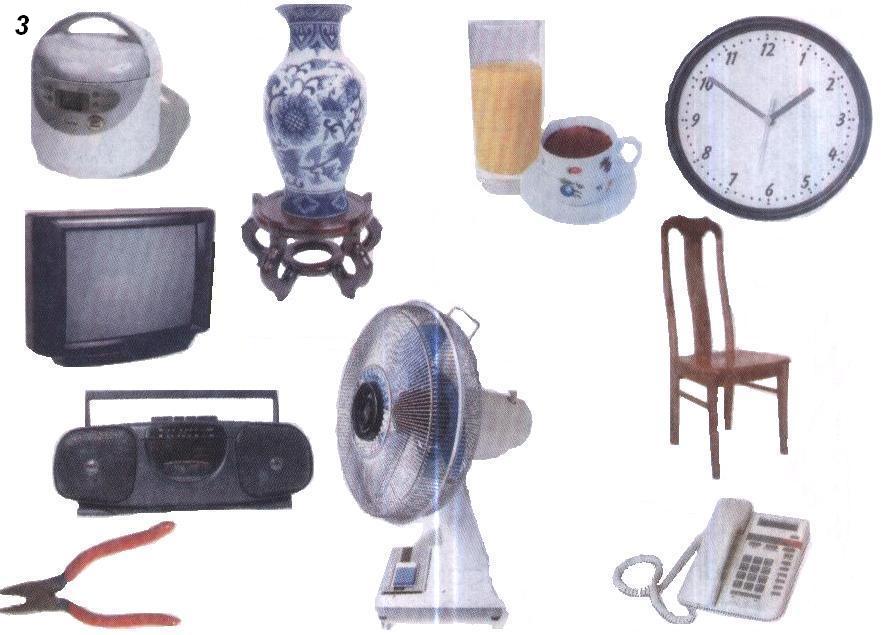 Kệ
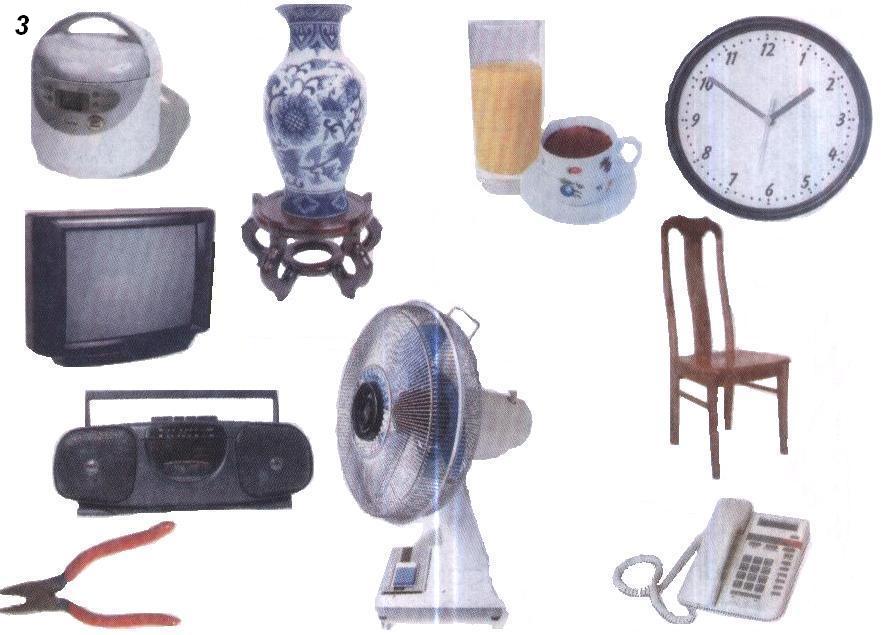 Nồi cơm điện
Bình hoa
Ly
Kệ
Tách trà
Đồng hồ
Ti vi
Ghế
Máy điện thoại
Quạt điện
Cát - sét
Cái kìm
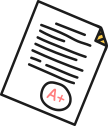 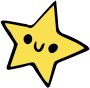 请替换文字内容，添加相关标题，修改文字内容，也可以直接复制你的内容到此。请替换文字内容，添加相关标题，修改文字内容，也可以直接复制你的内容到此。请替换文字内容，添加相关标题，修改文字内容，也可以直接复制你的内容到此。
Kể tên các đồ dùng trong gia đình em và nêu công dụng của chúng.
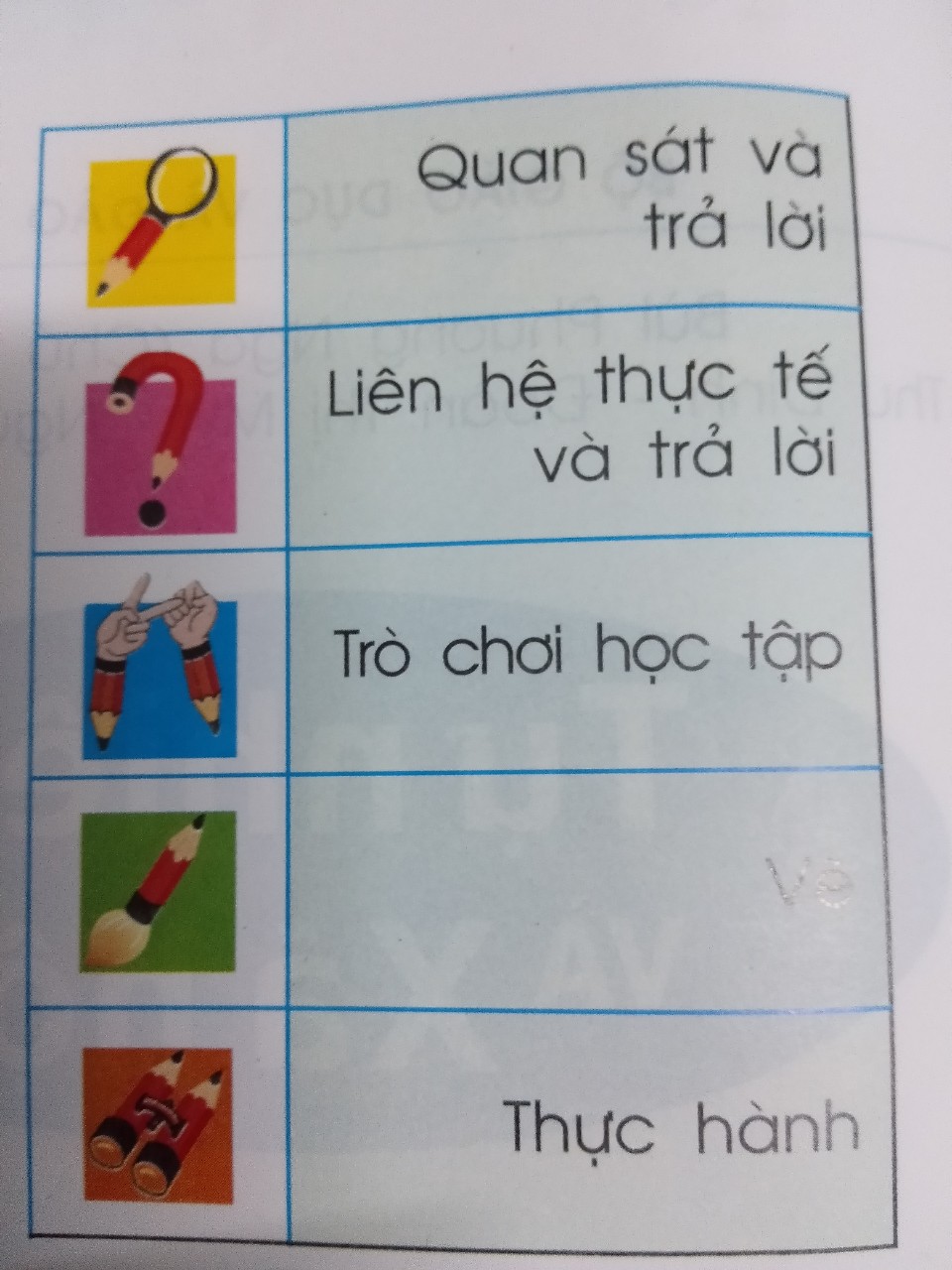 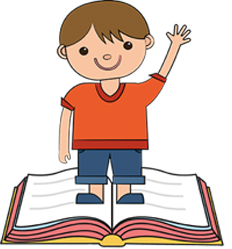 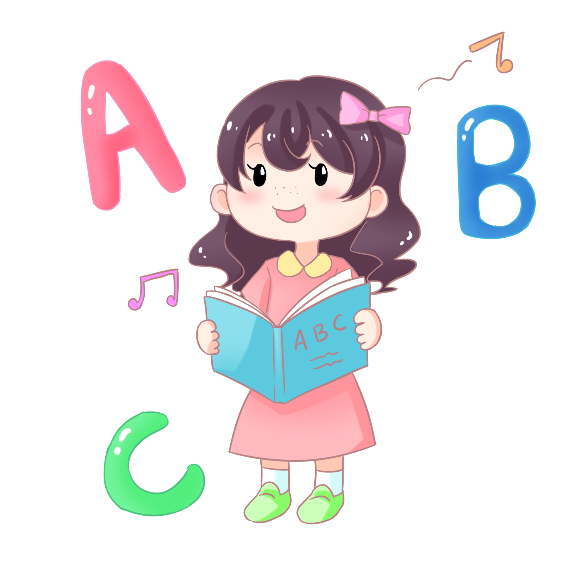 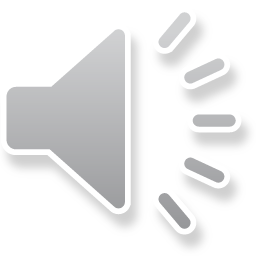 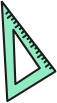 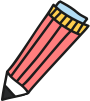 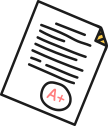 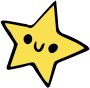 请替换文字内容，添加相关标题，修改文字内容，也可以直接复制你的内容到此。请替换文字内容，添加相关标题，修改文字内容，也可以直接复制你的内容到此。请替换文字内容，添加相关标题，修改文字内容，也可以直接复制你的内容到此。
Mỗi gia đình đều có những đồ dùng thiết yếu phục vụ cho nhu cầu cuộc sống.
Tuỳ vào nhu cầu và điều kiện kinh tế nên đồ dùng của mỗi gia đình cũng có sự khác biệt.
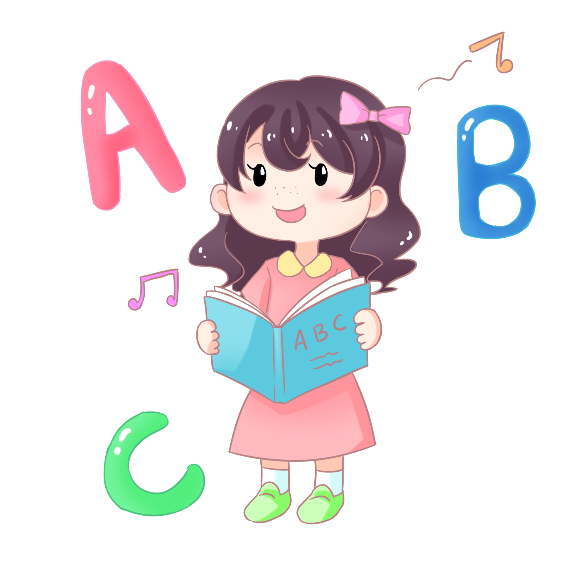 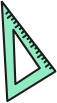 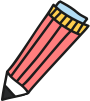 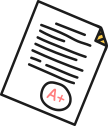 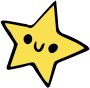 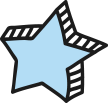 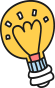 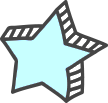 Phân loại
 đồ dùng
02.
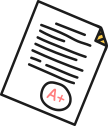 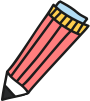 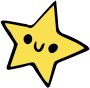 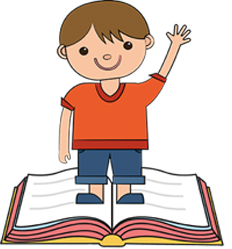 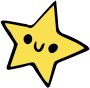 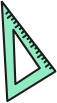 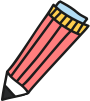 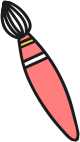 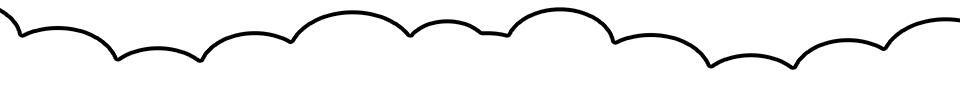 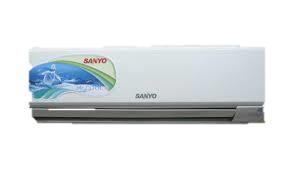 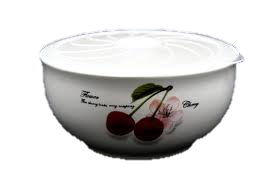 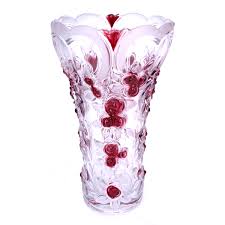 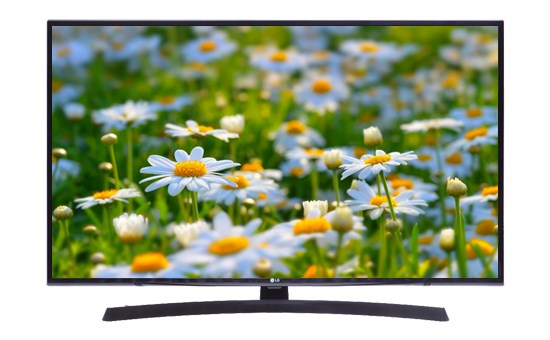 Quan sát, nêu tên và công dụng của các đồ vật sau:
Tô
Máy lạnh
Tivi
Binh hoa
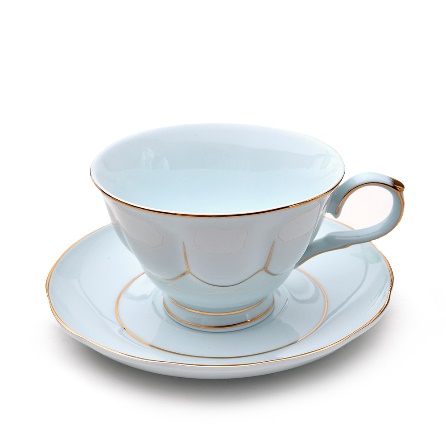 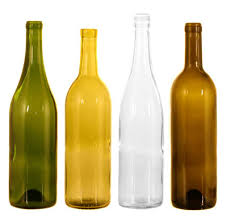 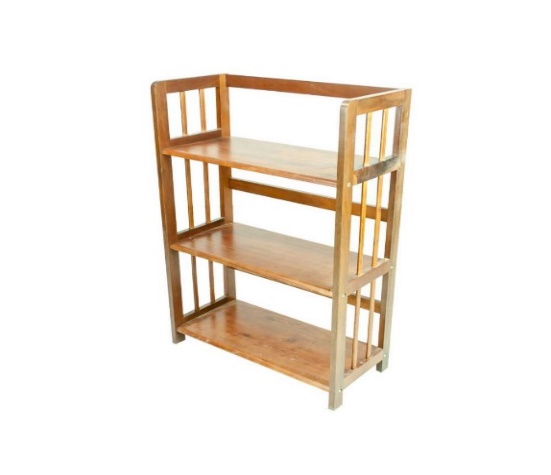 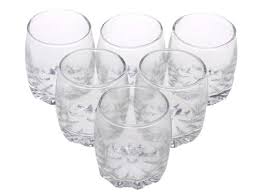 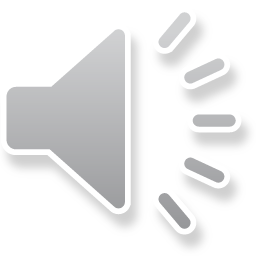 Tách
Ly
Kệ
Chai
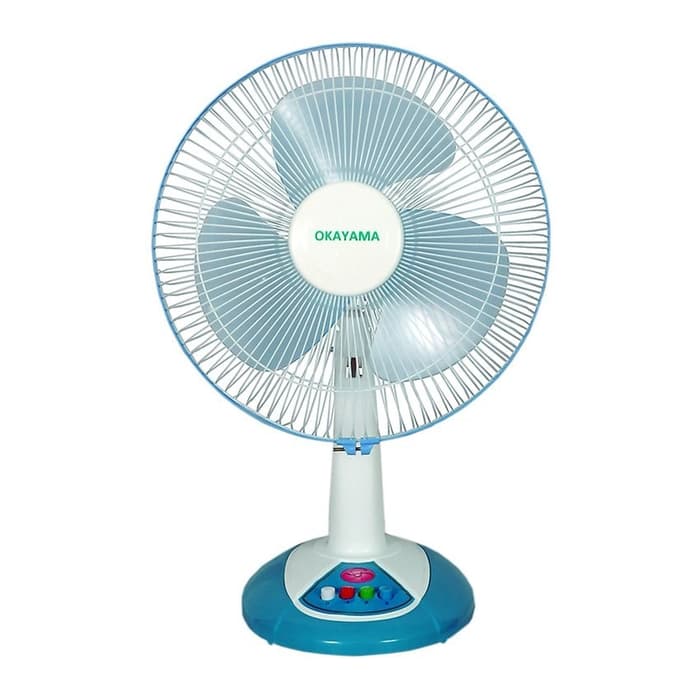 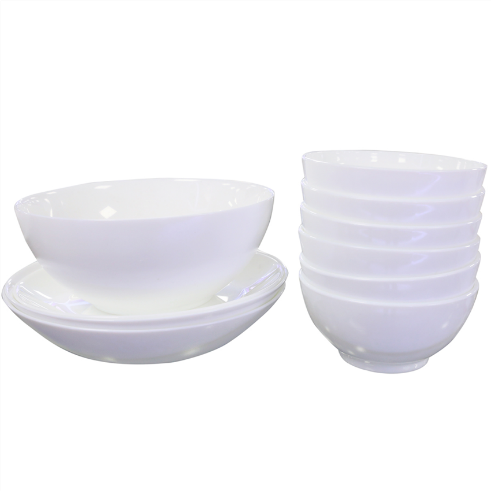 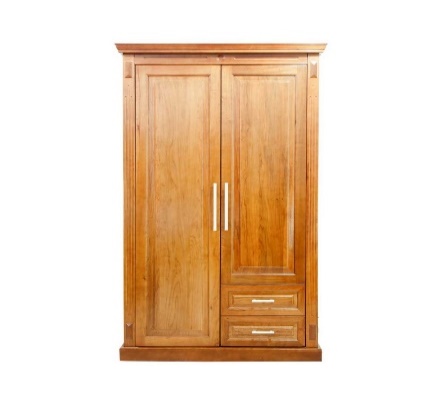 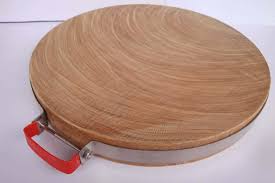 Tủ
Chén
Quạt
Thớt
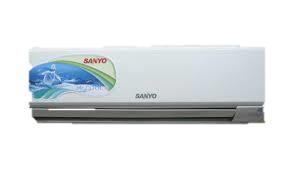 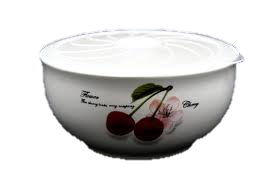 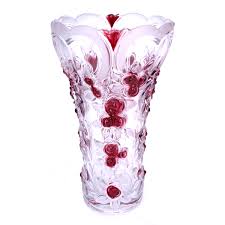 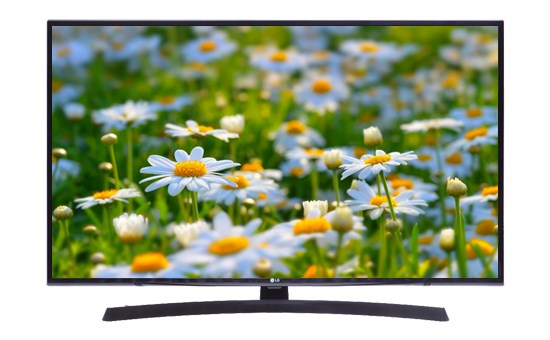 Ghi tên các đồ dùng vào phiếu bài tâp.
Tô
Máy lạnh
Tivi
Binh hoa
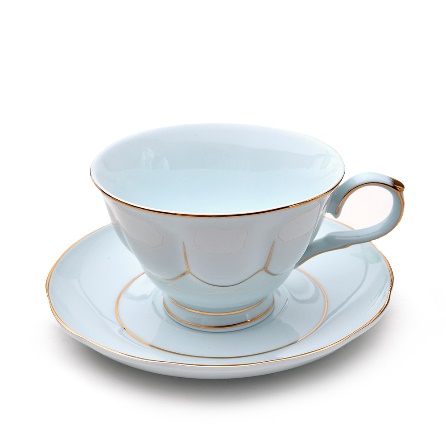 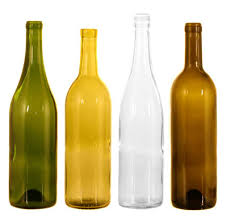 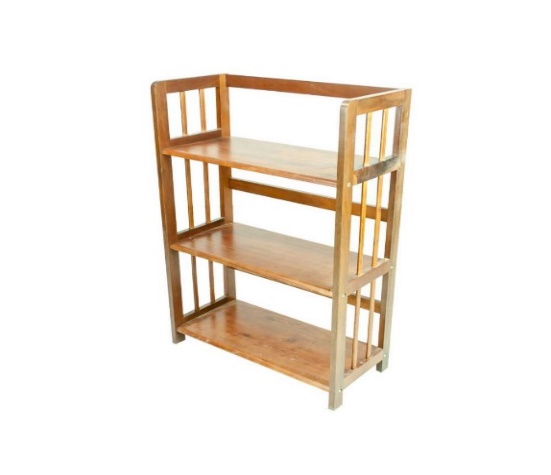 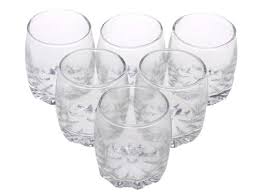 Tách
Ly
Kệ
Chai
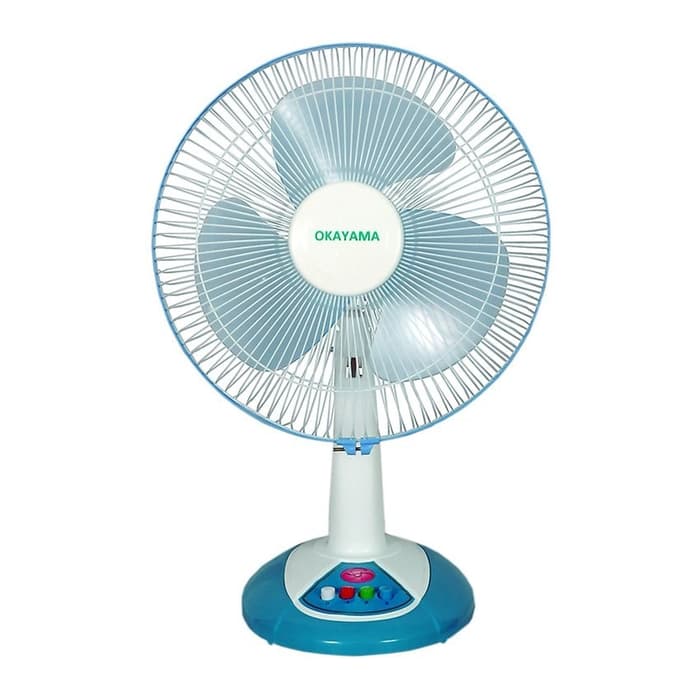 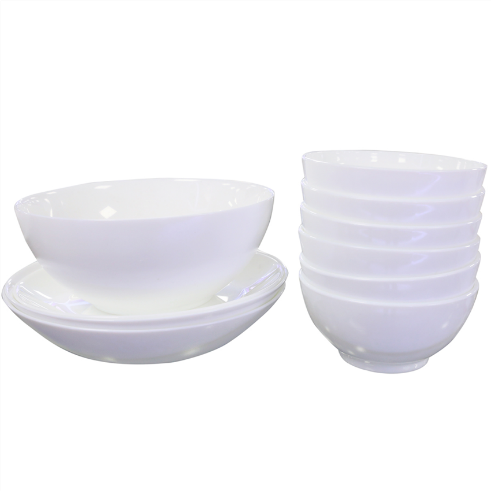 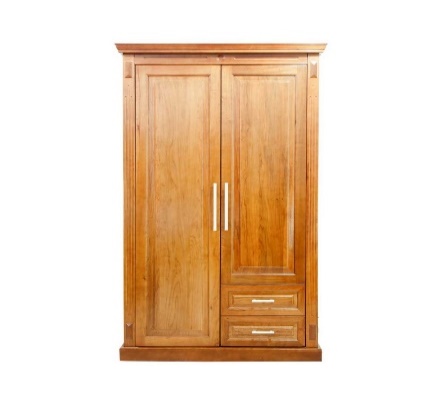 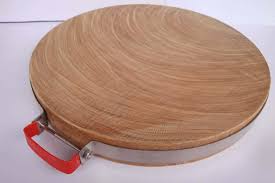 Tủ
Chén
Quạt
Thớt
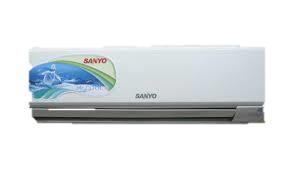 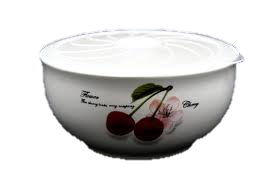 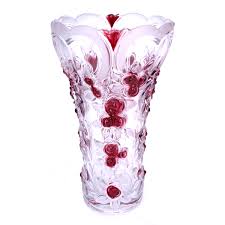 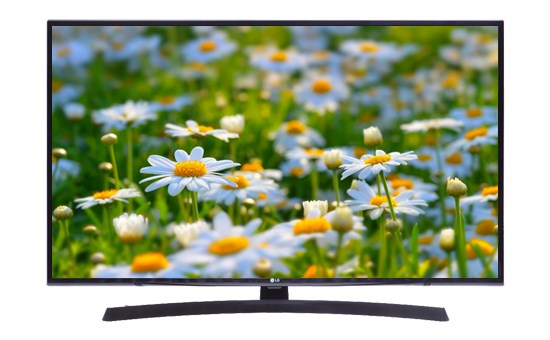 Tô
Máy lạnh
Tivi
Binh hoa
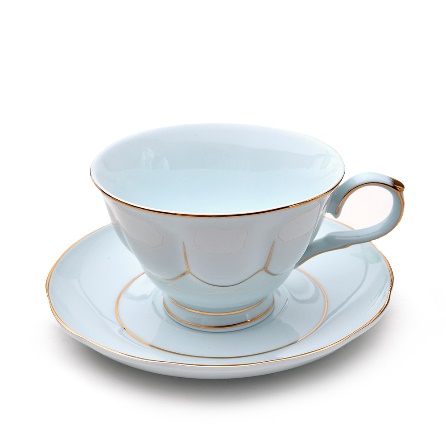 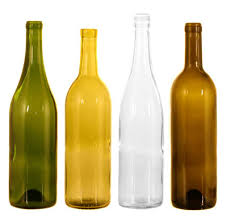 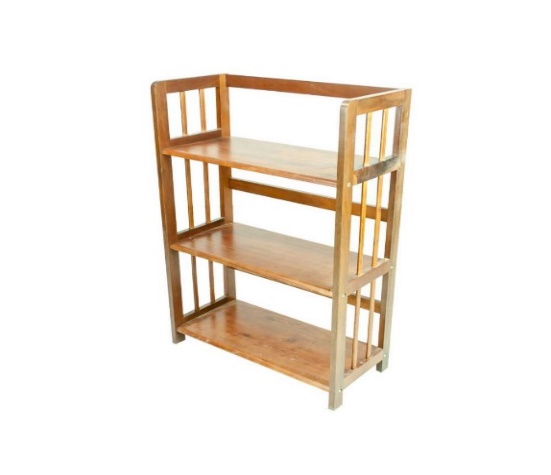 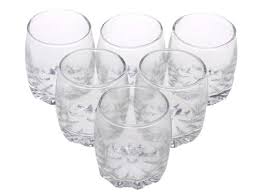 Tách
Ly
Kệ
Chai
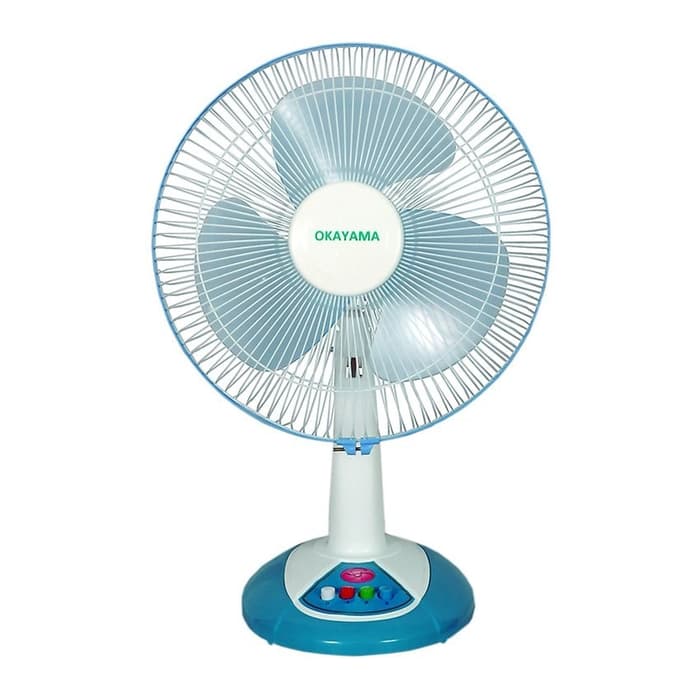 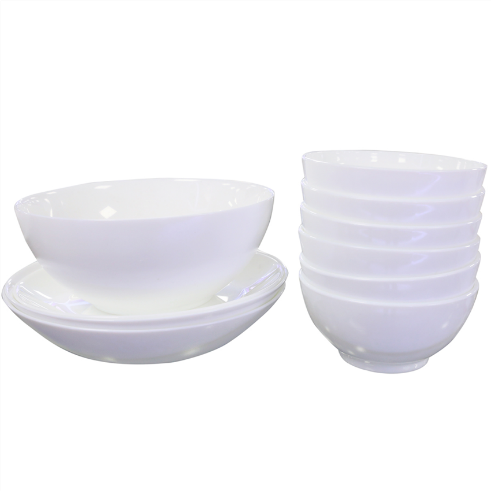 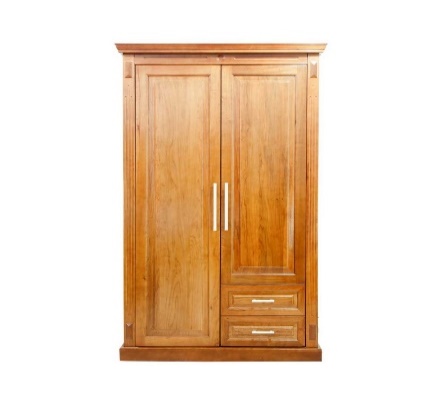 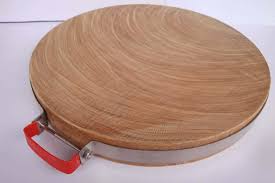 Tủ
Chén
Quạt
Thớt
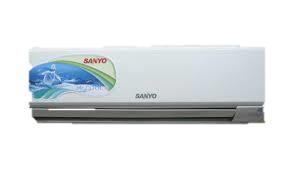 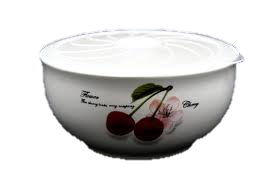 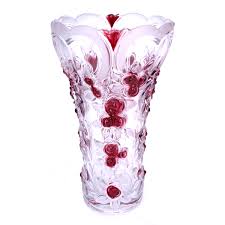 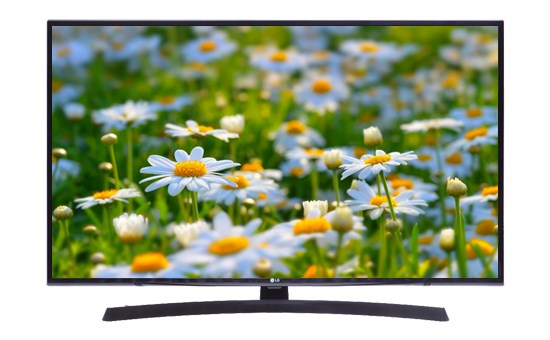 Tô
Máy lạnh
Tivi
Binh hoa
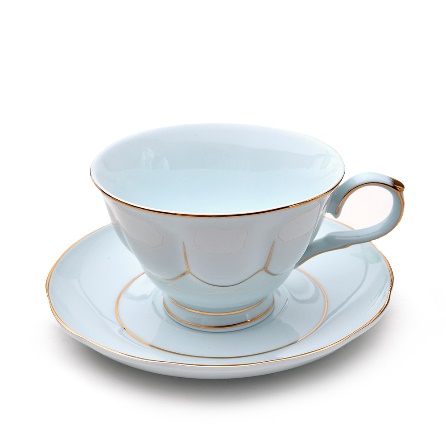 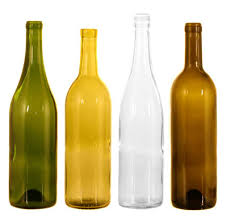 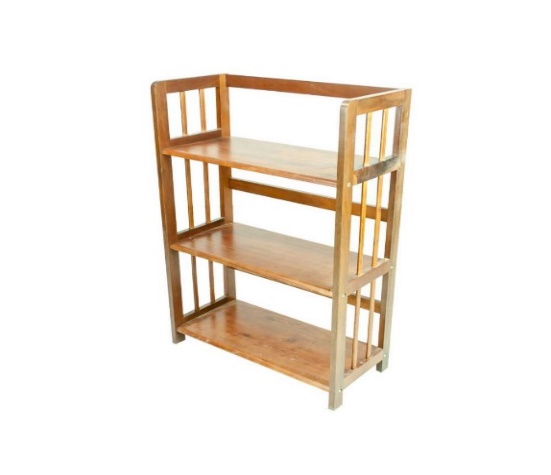 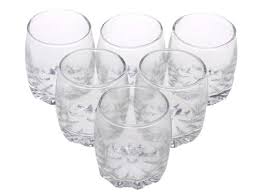 Tách
Ly
Kệ
Chai
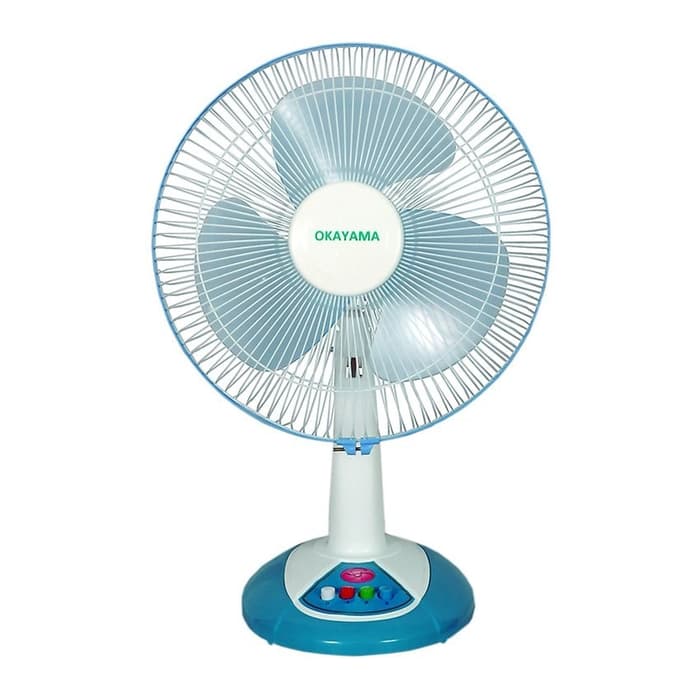 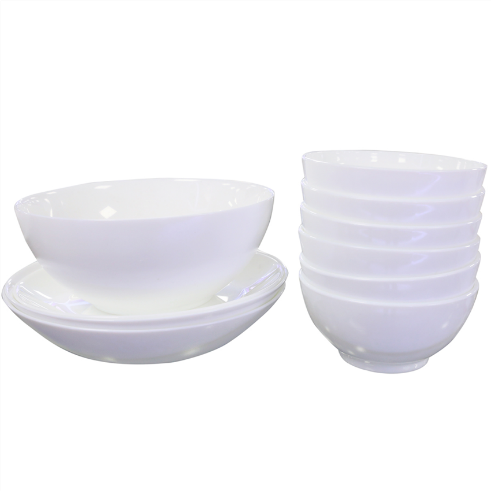 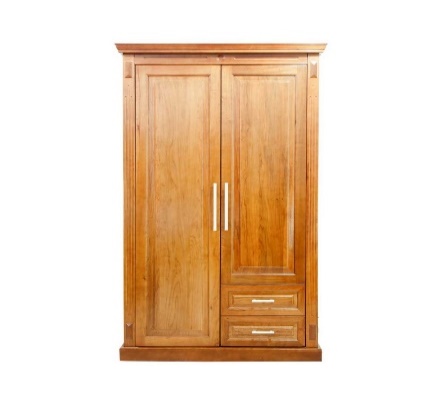 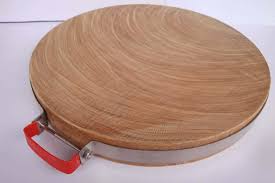 Tủ
Chén
Quạt
Thớt
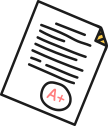 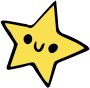 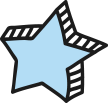 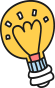 HĐ3
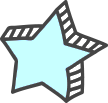 Bảo quản
giữ gìn
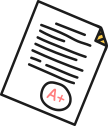 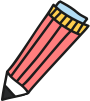 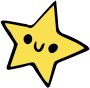 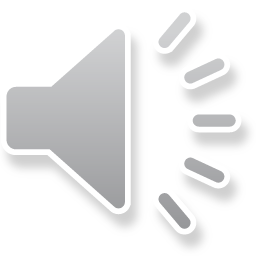 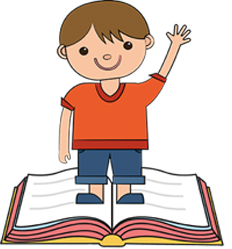 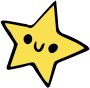 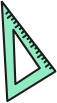 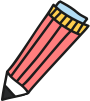 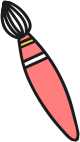 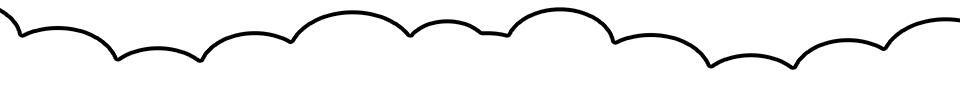 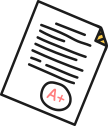 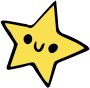 6
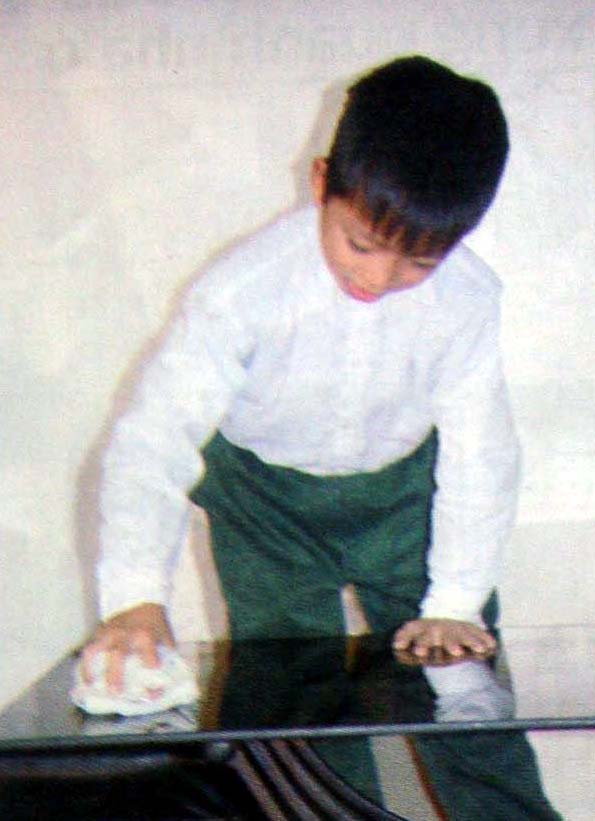 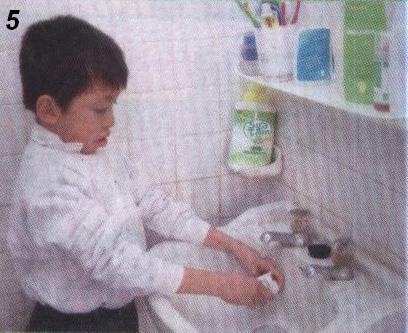 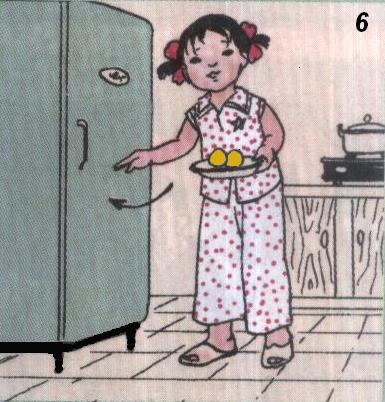 5
4
Quan sát SGK/27
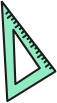 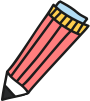 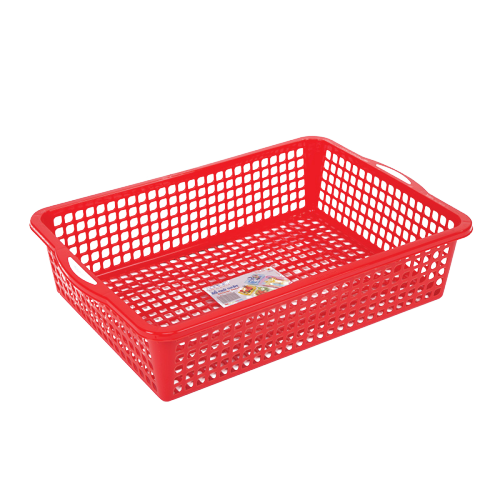 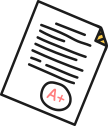 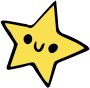 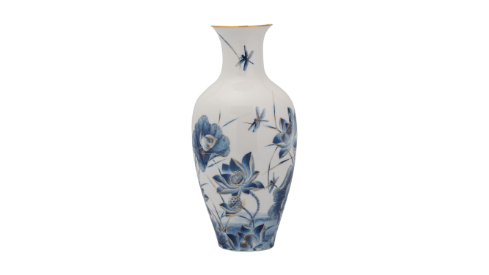 Các em sử dụng kĩ thuật chúng em biết 3
Nêu 3 biện pháp để giữ gìn, bảo quản những đồ dùng mà nhóm nhận được.
请替换文字内容，添加相关标题，修改文字内容，也可以直接复制你的内容到此。请替换文字内容，添加相关标题，修改文字内容，也可以直接复制你的内容到此。请替换文字内容，添加相关标题，修改文字内容，也可以直接复制你的内容到此。
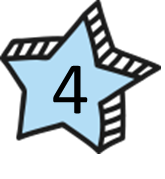 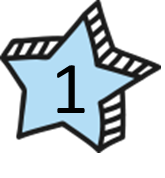 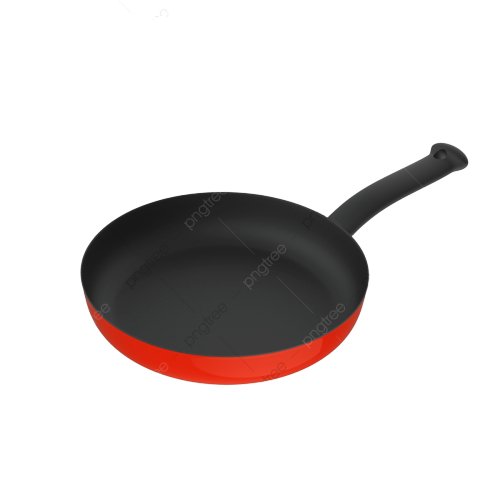 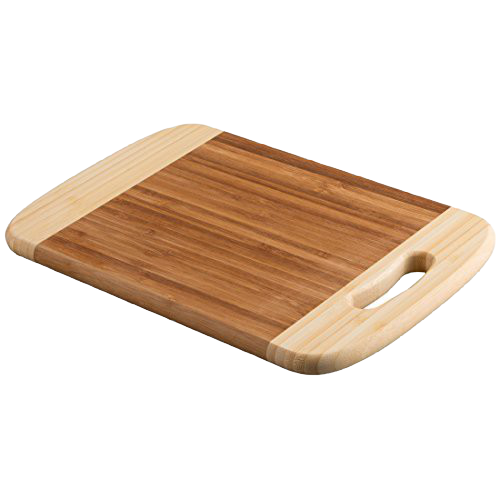 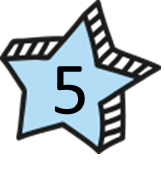 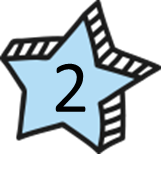 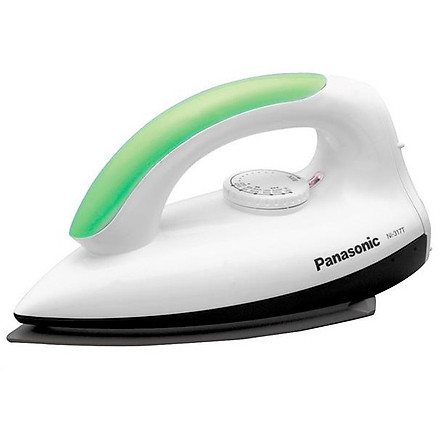 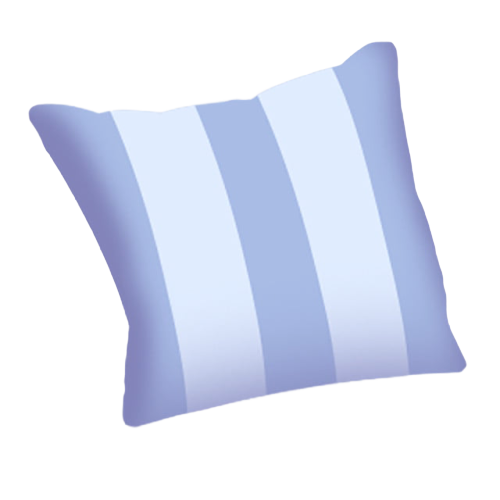 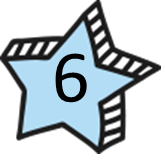 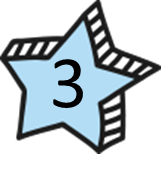 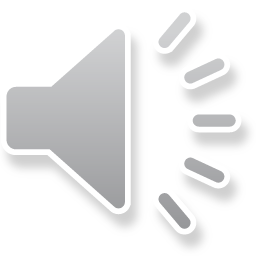 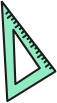 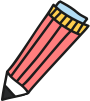 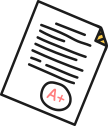 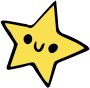 请替换文字内容，添加相关标题，修改文字内容，也可以直接复制你的内容到此。请替换文字内容，添加相关标题，修改文字内容，也可以直接复制你的内容到此。请替换文字内容，添加相关标题，修改文字内容，也可以直接复制你的内容到此。
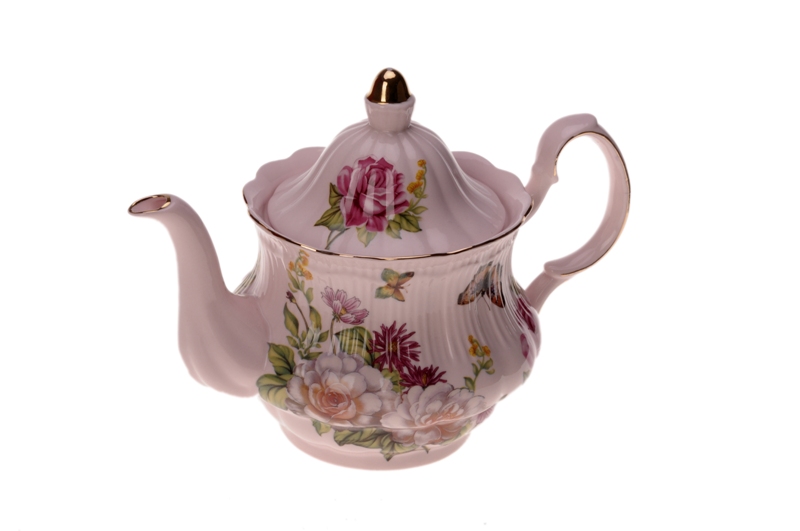 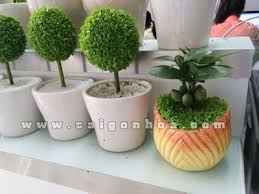 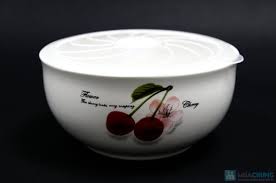 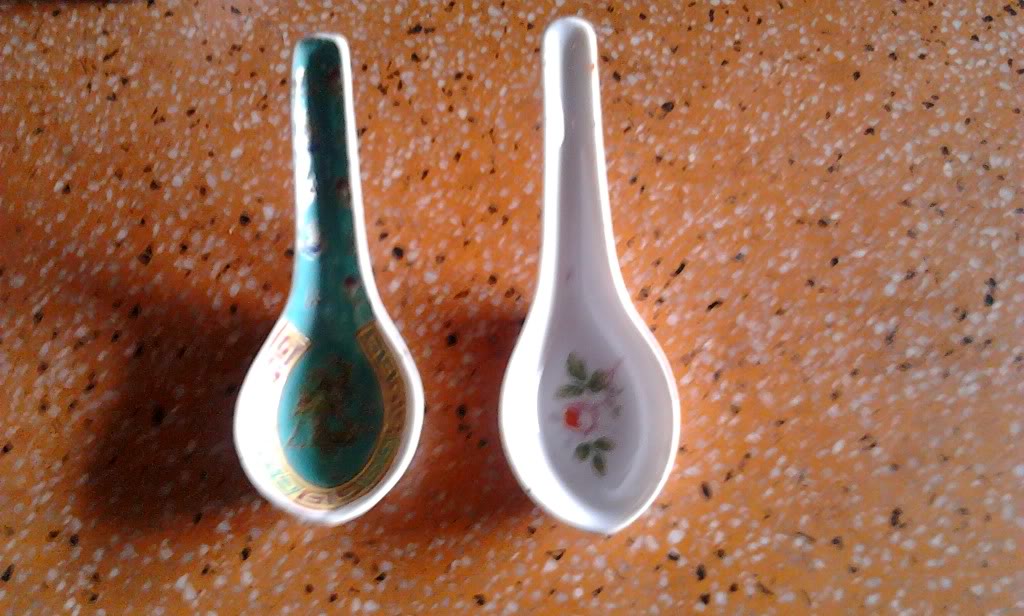 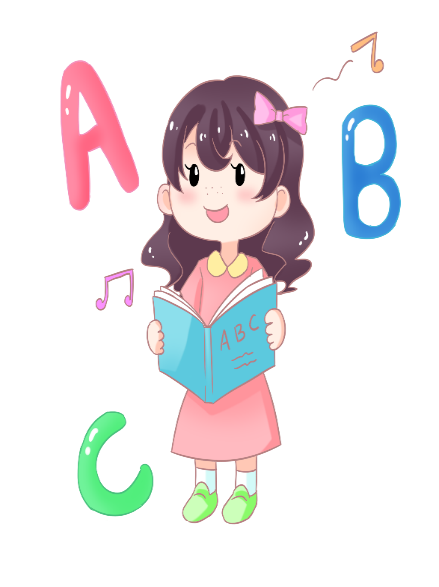 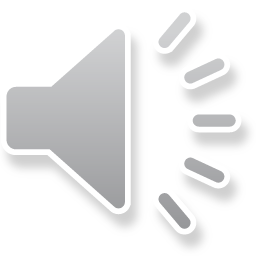 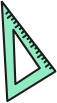 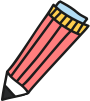 Đồ dùng bằng sứ
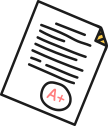 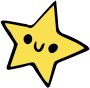 请替换文字内容，添加相关标题，修改文字内容，也可以直接复制你的内容到此。请替换文字内容，添加相关标题，修改文字内容，也可以直接复制你的内容到此。请替换文字内容，添加相关标题，修改文字内容，也可以直接复制你的内容到此。
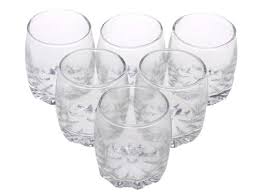 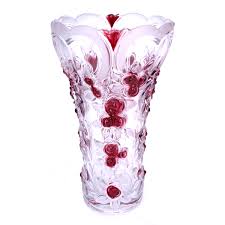 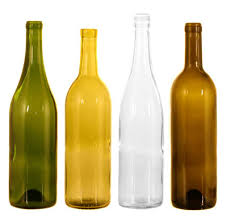 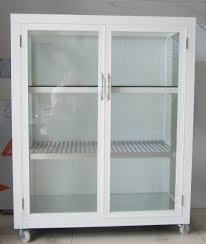 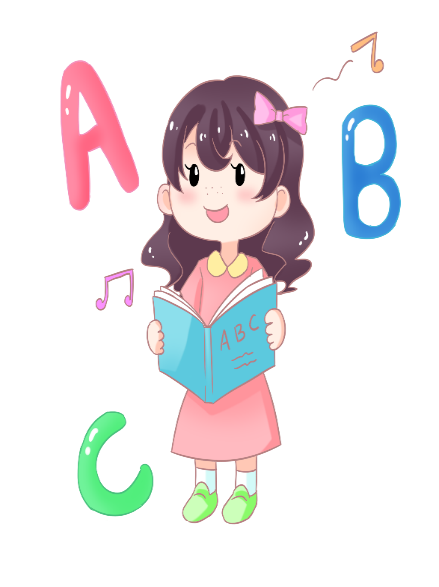 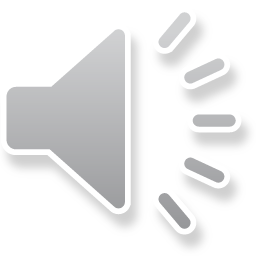 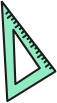 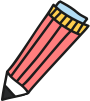 Đồ dùng bằng thủy tinh
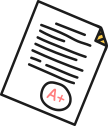 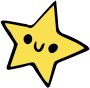 请替换文字内容，添加相关标题，修改文字内容，也可以直接复制你的内容到此。请替换文字内容，添加相关标题，修改文字内容，也可以直接复制你的内容到此。请替换文字内容，添加相关标题，修改文字内容，也可以直接复制你的内容到此。
Nhẹ tay, tránh va đập mạnh
Đồ dùng bằng thủy tinh, sứ,..
Tránh nhiệt độ cao
Rửa sạch, phơi khô nơi thoáng mát sau khi dùng
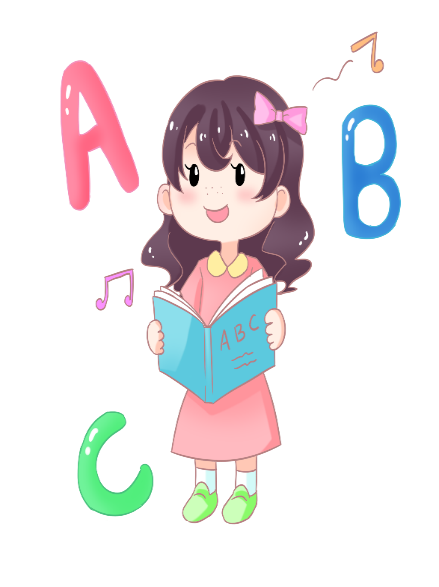 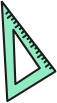 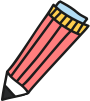 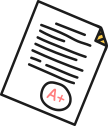 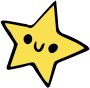 请替换文字内容，添加相关标题，修改文字内容，也可以直接复制你的内容到此。请替换文字内容，添加相关标题，修改文字内容，也可以直接复制你的内容到此。请替换文字内容，添加相关标题，修改文字内容，也可以直接复制你的内容到此。
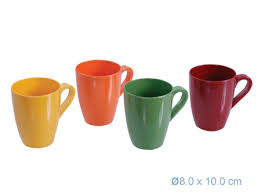 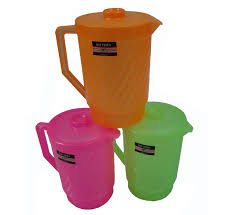 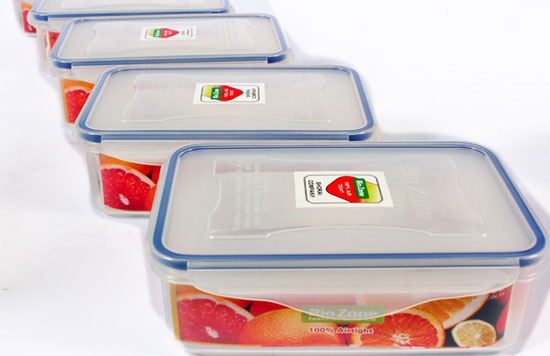 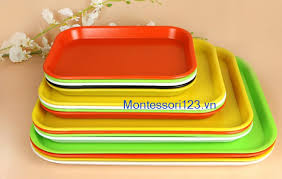 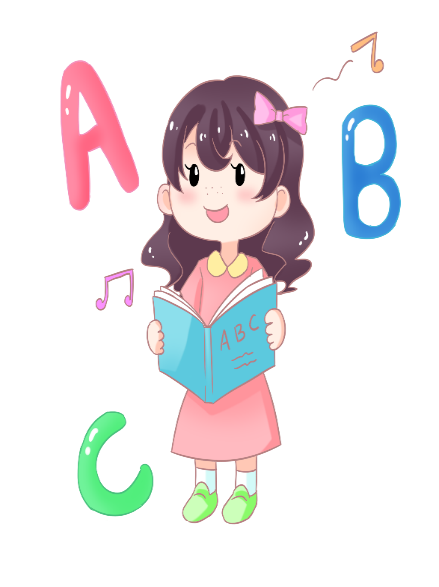 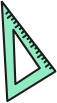 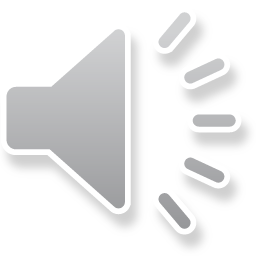 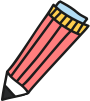 Đồ dùng bằng nhựa
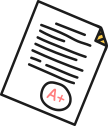 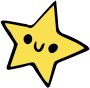 请替换文字内容，添加相关标题，修改文字内容，也可以直接复制你的内容到此。请替换文字内容，添加相关标题，修改文字内容，也可以直接复制你的内容到此。请替换文字内容，添加相关标题，修改文字内容，也可以直接复制你的内容到此。
Nhẹ tay, tránh va đập mạnh
Đồ dùng bằng nhựa
Tránh nhiệt độ cao
Rửa sạch, phơi khô nơi thoáng mát sau khi dùng
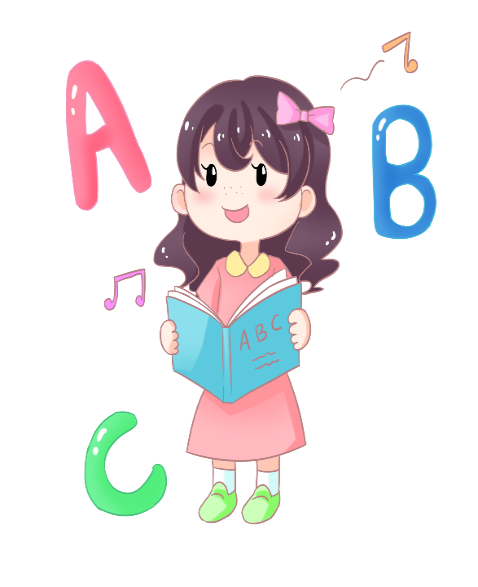 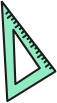 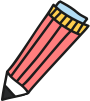 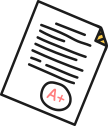 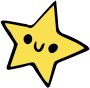 请替换文字内容，添加相关标题，修改文字内容，也可以直接复制你的内容到此。请替换文字内容，添加相关标题，修改文字内容，也可以直接复制你的内容到此。请替换文字内容，添加相关标题，修改文字内容，也可以直接复制你的内容到此。
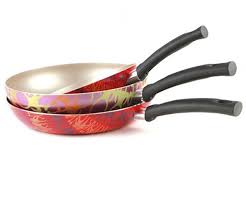 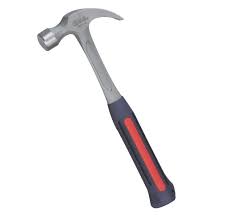 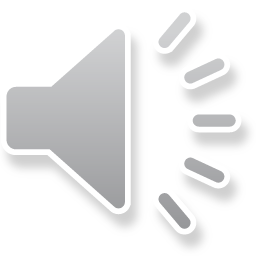 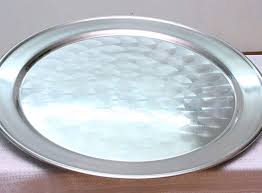 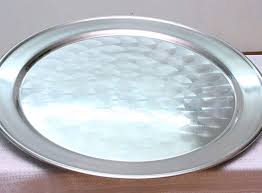 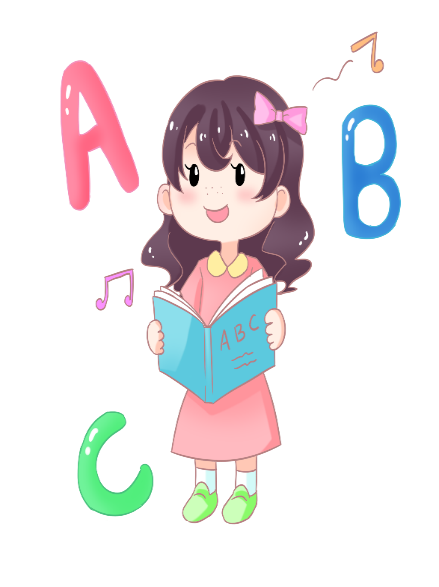 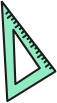 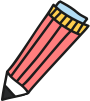 Đồ dùng bằng kim loại
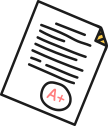 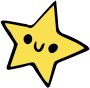 请替换文字内容，添加相关标题，修改文字内容，也可以直接复制你的内容到此。请替换文字内容，添加相关标题，修改文字内容，也可以直接复制你的内容到此。请替换文字内容，添加相关标题，修改文字内容，也可以直接复制你的内容到此。
Nhẹ tay, tránh va đập mạnh
Đồ dùng bằng kim loại
Tránh nhiệt độ cao
Rửa sạch, phơi khô nơi thoáng mát sau khi dùng
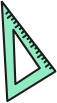 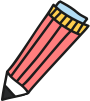 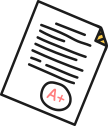 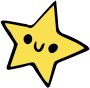 请替换文字内容，添加相关标题，修改文字内容，也可以直接复制你的内容到此。请替换文字内容，添加相关标题，修改文字内容，也可以直接复制你的内容到此。请替换文字内容，添加相关标题，修改文字内容，也可以直接复制你的内容到此。
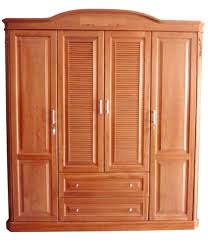 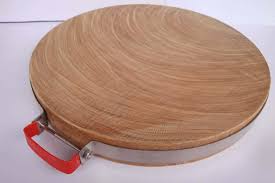 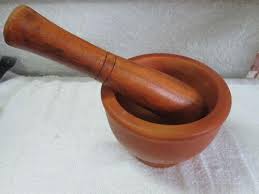 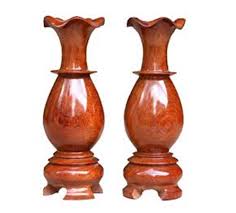 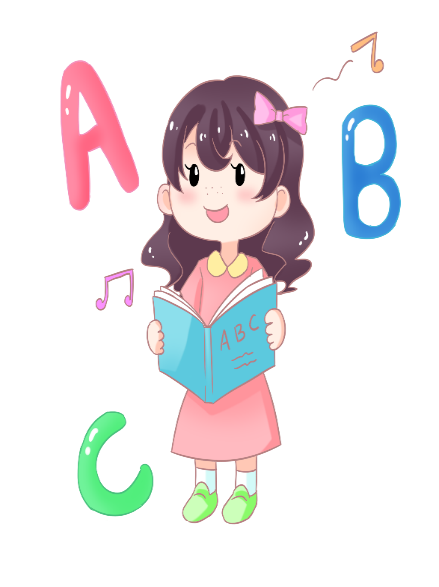 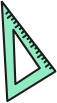 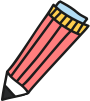 Đồ dùng bằng gỗ
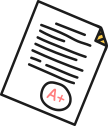 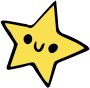 请替换文字内容，添加相关标题，修改文字内容，也可以直接复制你的内容到此。请替换文字内容，添加相关标题，修改文字内容，也可以直接复制你的内容到此。请替换文字内容，添加相关标题，修改文字内容，也可以直接复制你的内容到此。
Không để gần lửa
Đồ dùng bằng gỗ
Tránh nhiệt độ cao
Rửa sạch, phơi khô nơi thoáng mát sau khi dùng
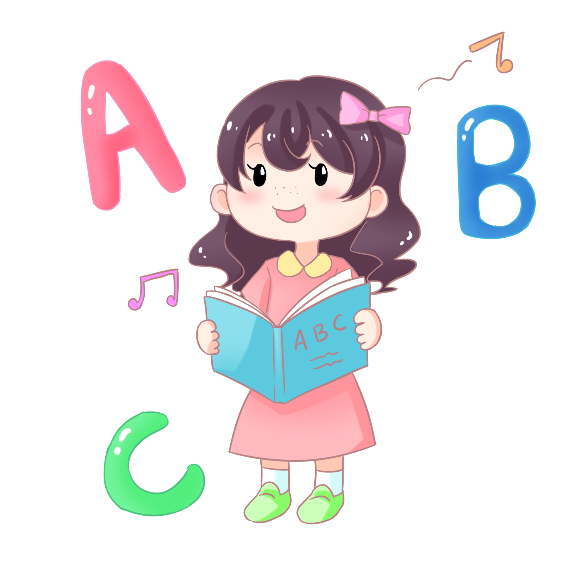 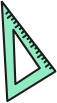 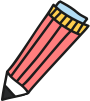 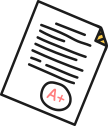 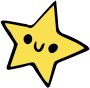 请替换文字内容，添加相关标题，修改文字内容，也可以直接复制你的内容到此。请替换文字内容，添加相关标题，修改文字内容，也可以直接复制你的内容到此。请替换文字内容，添加相关标题，修改文字内容，也可以直接复制你的内容到此。
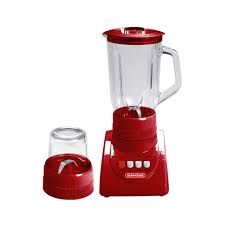 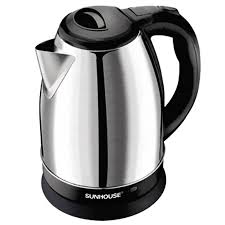 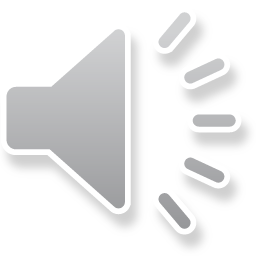 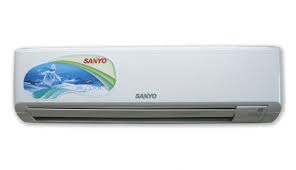 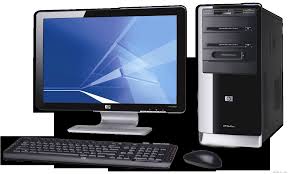 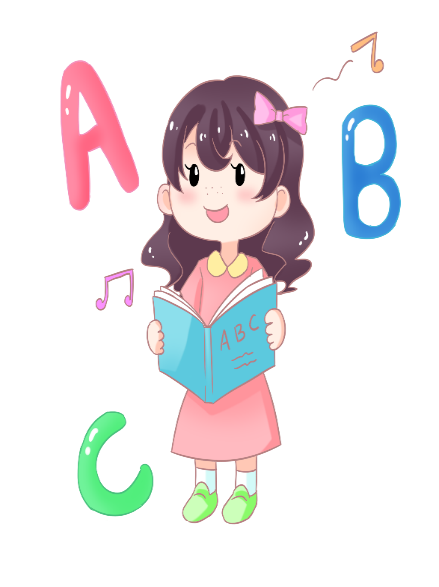 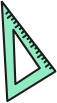 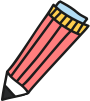 Đồ dùng sử dụng điện
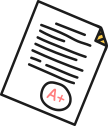 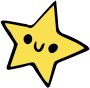 请替换文字内容，添加相关标题，修改文字内容，也可以直接复制你的内容到此。请替换文字内容，添加相关标题，修改文字内容，可以直接复制你的内容到此。请替换文字内容，添加相关标题，修改文字内容，也可以直接复制你的内容到此。
Đồ dùng bằng điện
Không để gần lửa
Không va đập mạnh
Có sự chỉ dẫn của người lớn
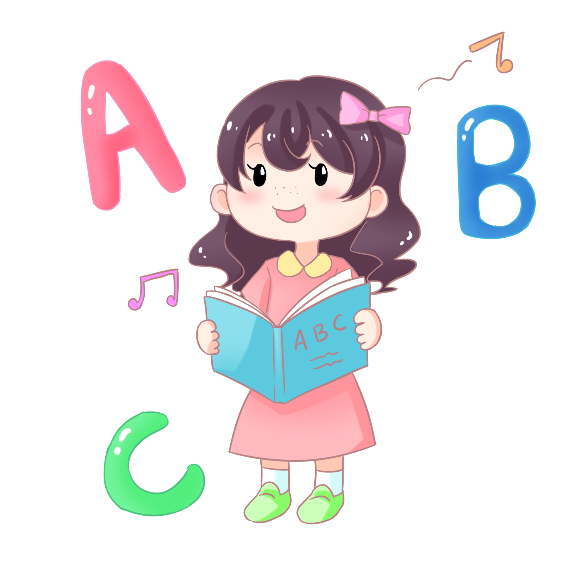 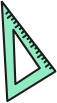 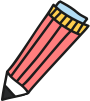 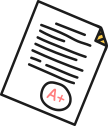 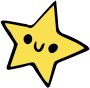 请替换文字内容，添加相关标题，修改文字内容，也可以直接复制你的内容到此。请替换文字内容，添加相关标题，修改文字内容，也可以直接复制你的内容到此。请替换文字内容，添加相关标题，修改文字内容，也可以直接复制你的内容到此。
Muốn đồ dùng bền đẹp ta phải biết cách bảo quản và lau chùi thường xuyên. Đặc biệt, khi dùng xong phải xếp đặt gọn gàng, ngắn nắp. 
Đối với đồ dùng dễ vỡ khi sử dụng cần chú ý nhẹ nhàng, cẩn thận.
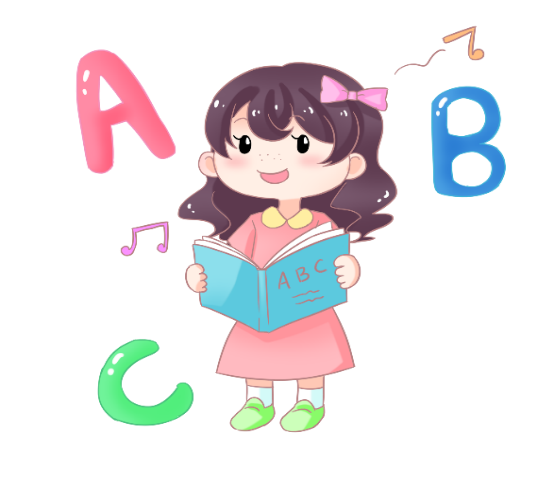 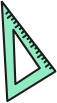 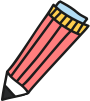 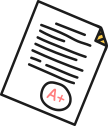 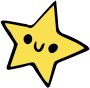 请替换文字内容，添加相关标题，修改文字内容，也可以直接复制你的内容到此。请替换文字内容，添加相关标题，修改文字内容，也可以直接复制你的内容到此。请替换文字内容，添加相关标题，修改文字内容，也可以直接复制你的内容到此。
Nêu tên và công dụng của các đồ dùng trong gia đình
Phân loại được các đồ dùng
Biết cách bảo quản, giữ gìn đồ dùng 
Có ý thức sắp xếp đồ dùng trong gia đình gọn gàng, ngăn nắp
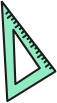 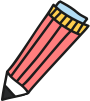 Cảm ơn sự chú ý lắng nghe của 
thầy cô và các em học sinh
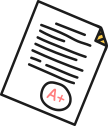 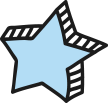 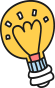 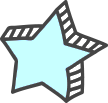 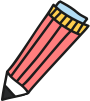 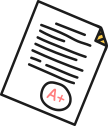 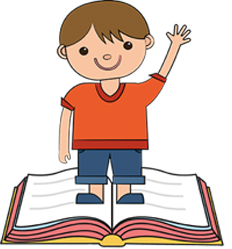 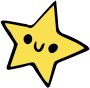 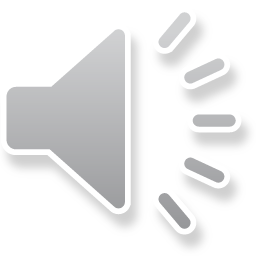 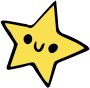 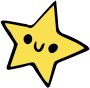 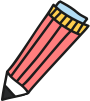 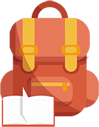 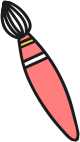 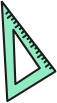 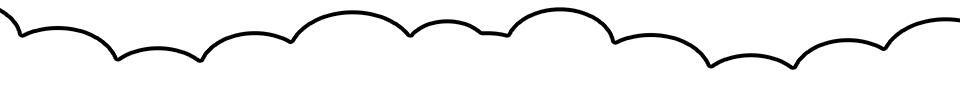